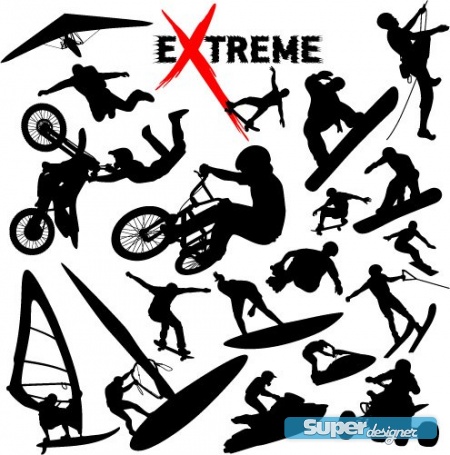 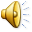 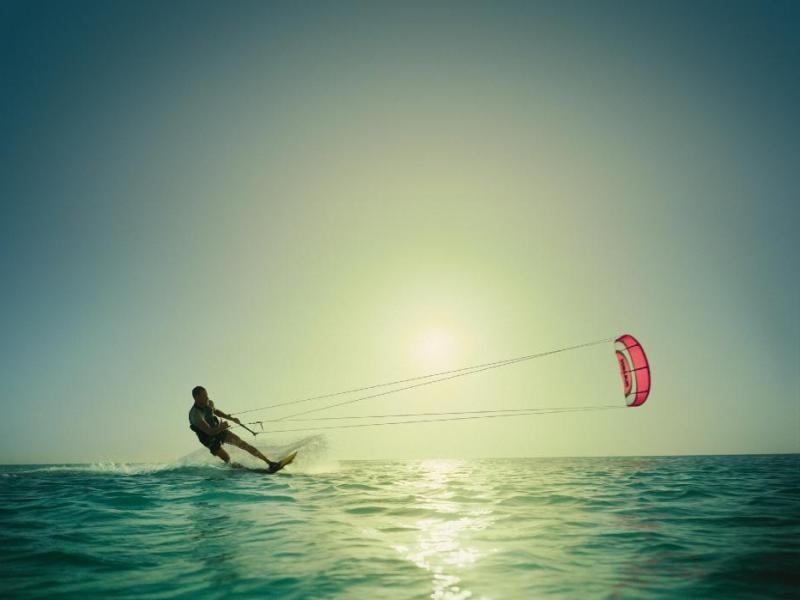 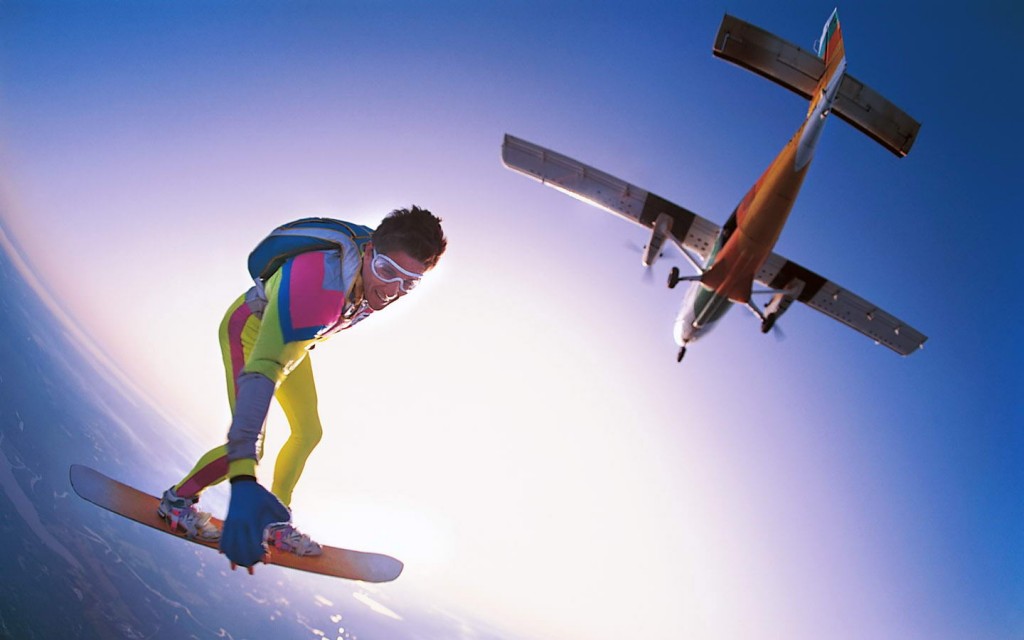 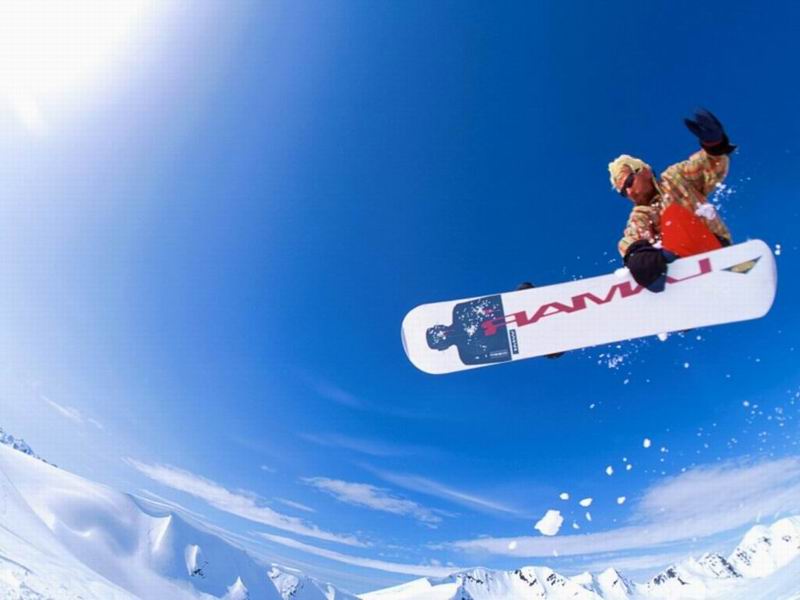 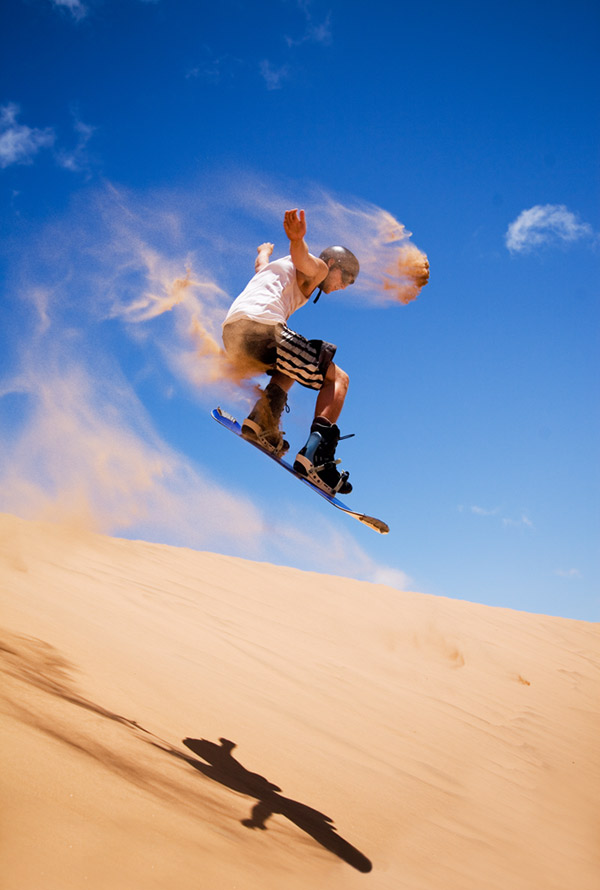 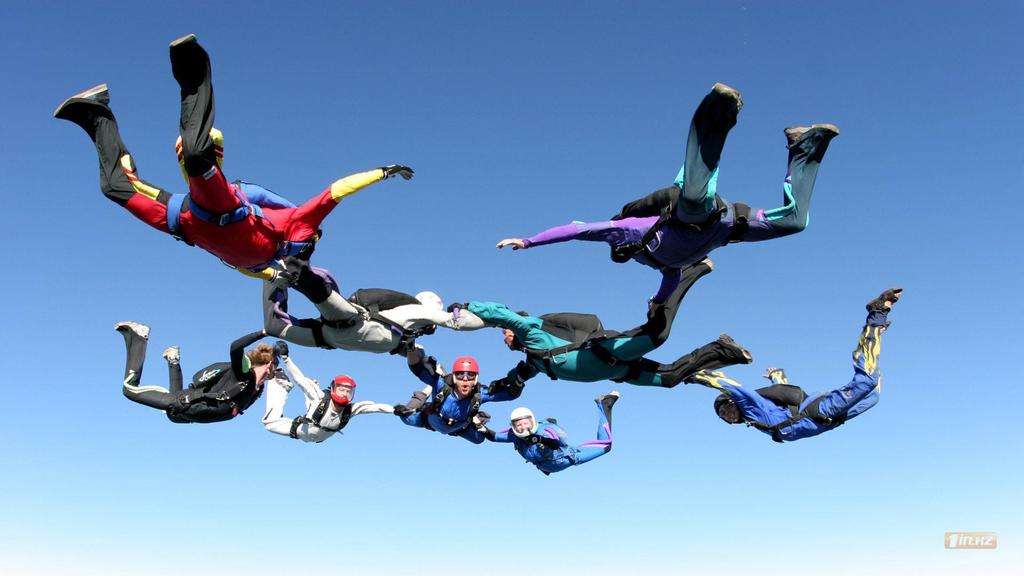 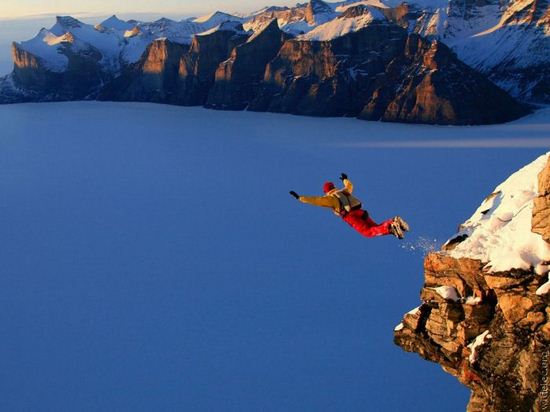 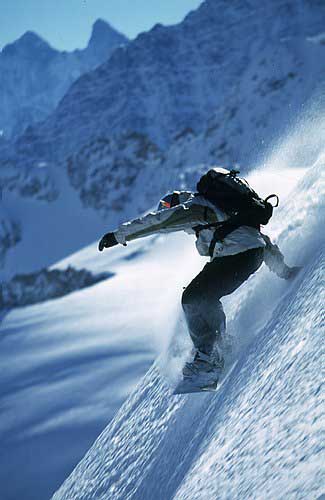 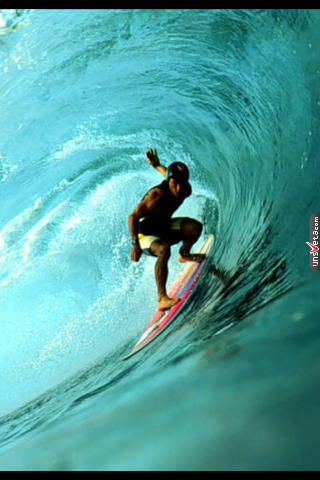 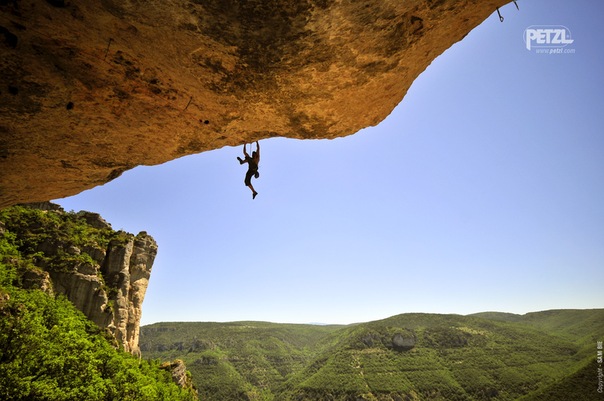 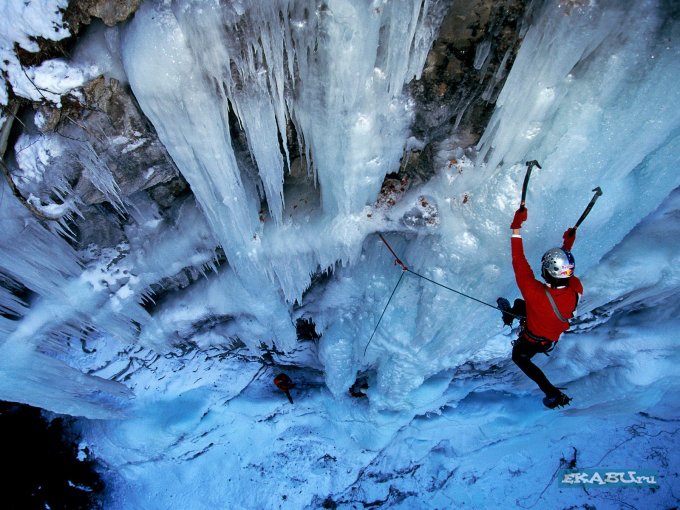 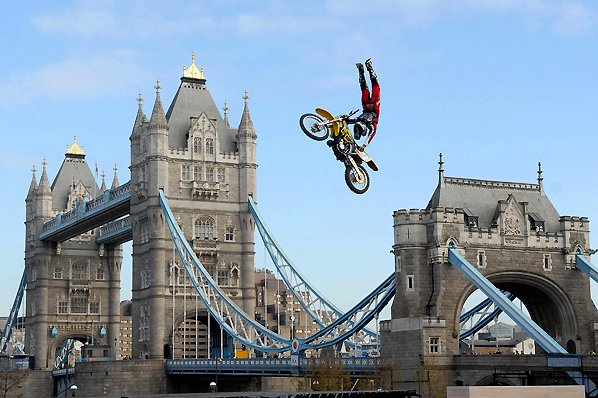 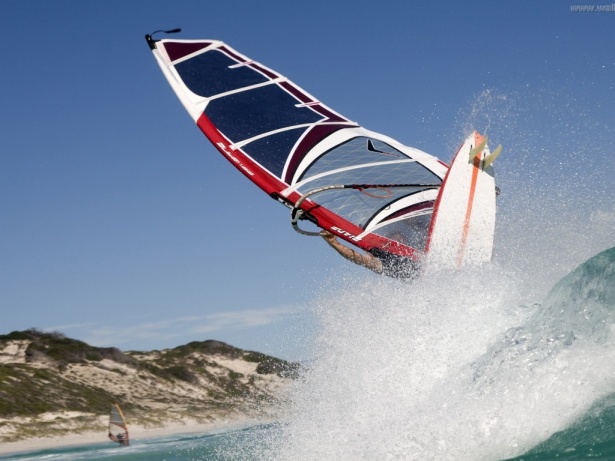 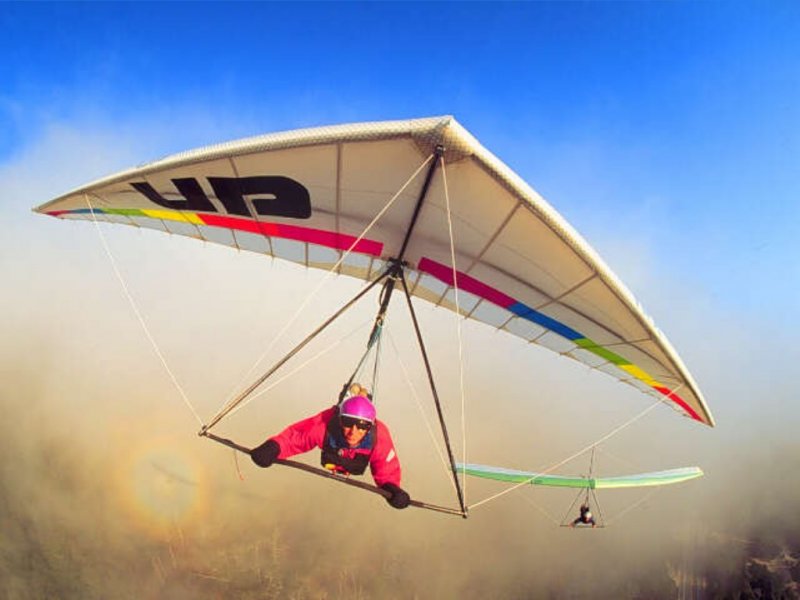 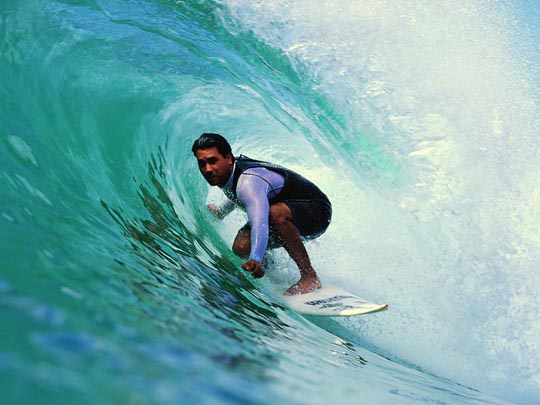 Top 10 Extreme Sports
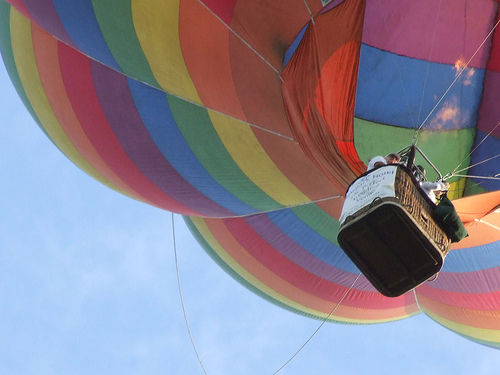 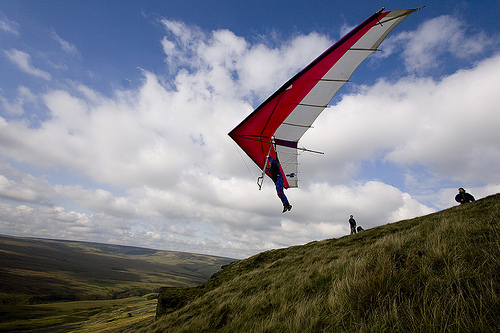 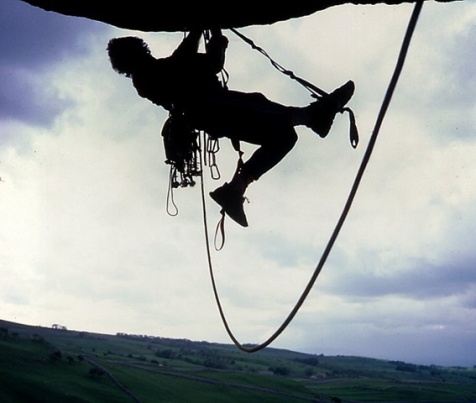 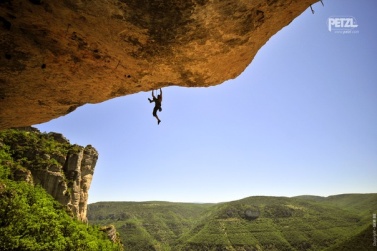 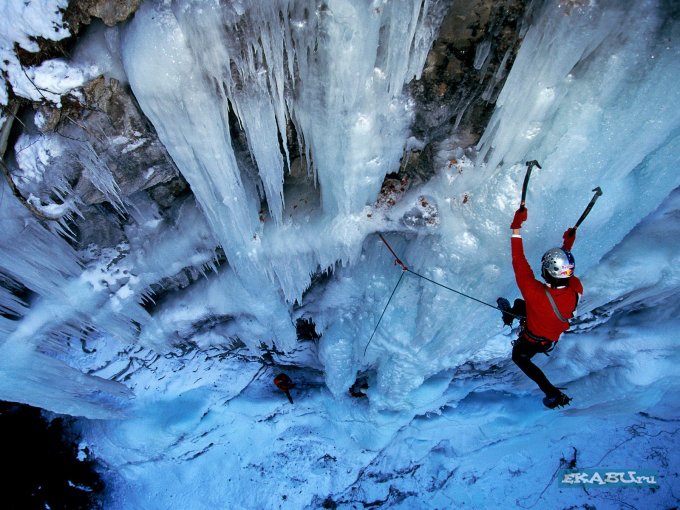 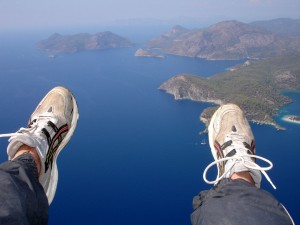 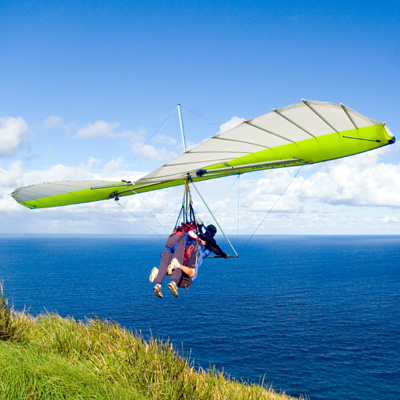 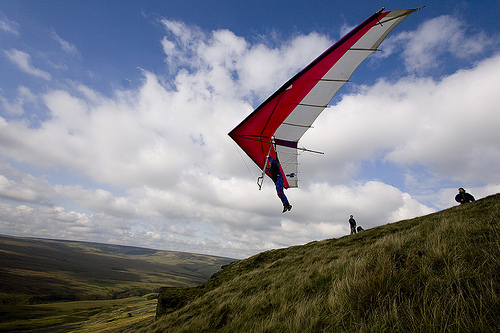 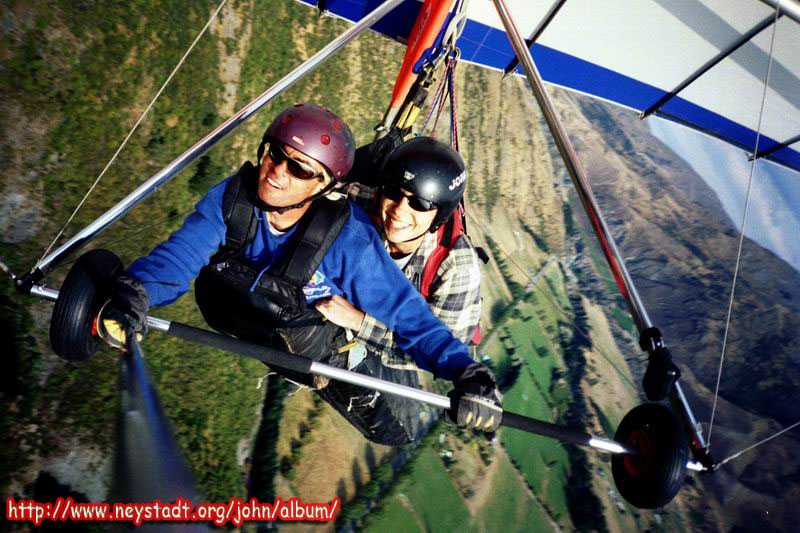 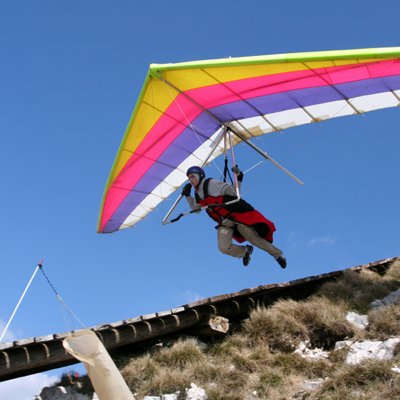 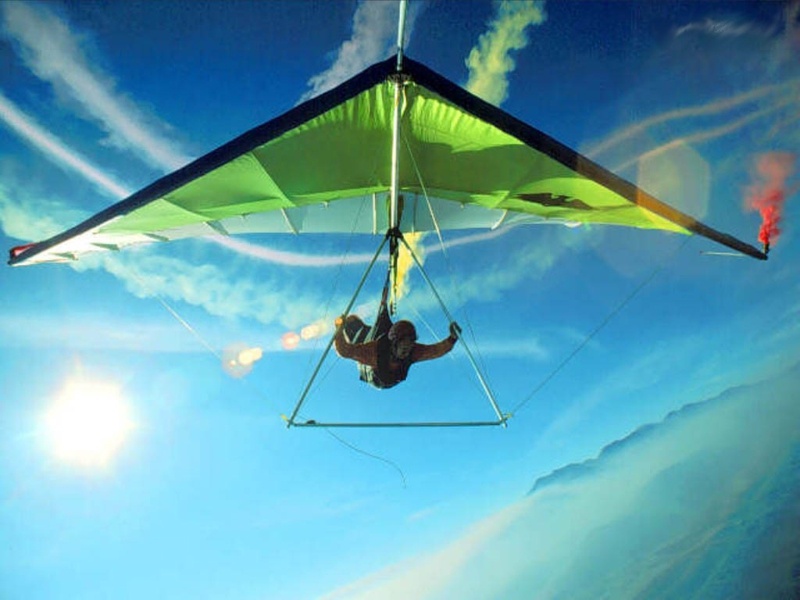 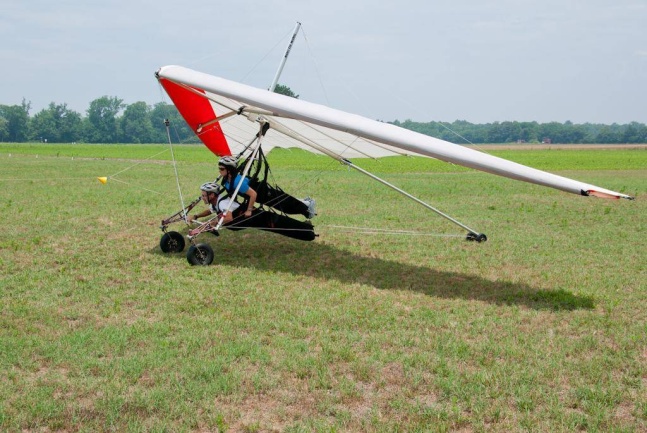 Hang Gliding
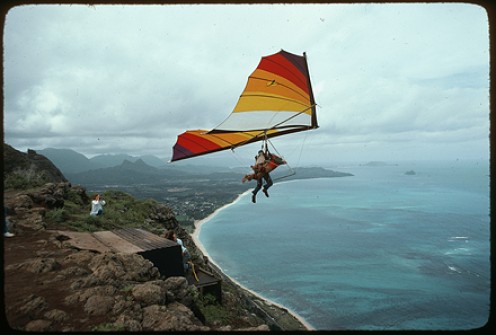 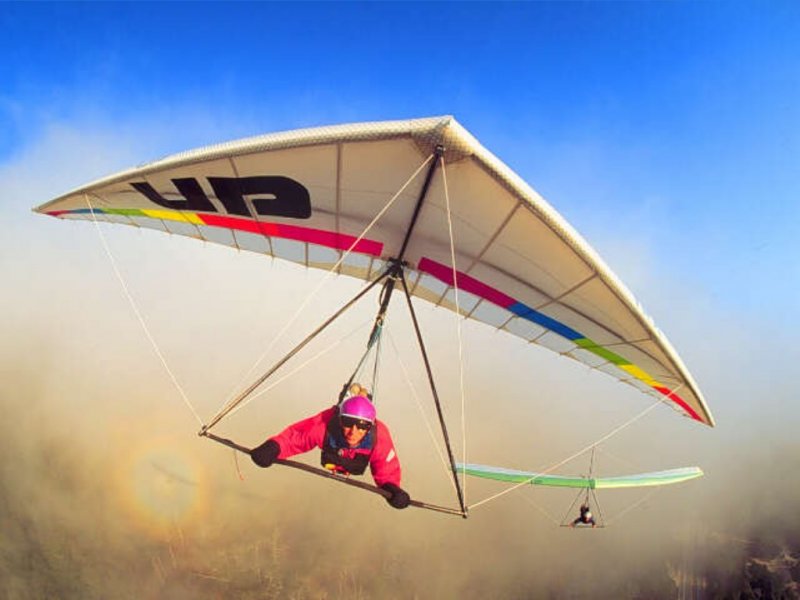 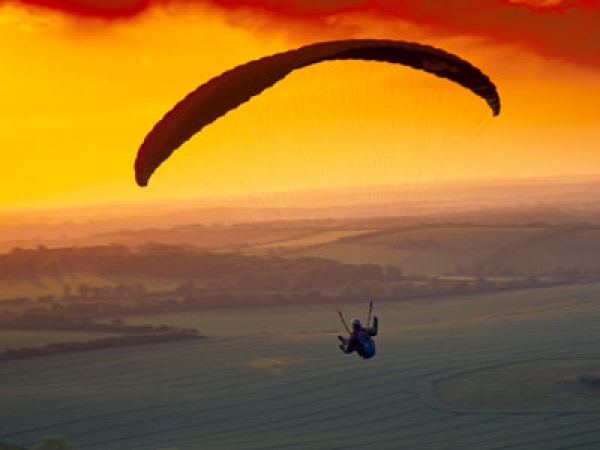 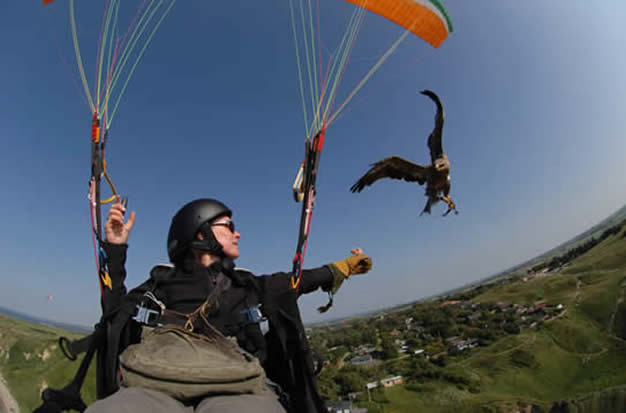 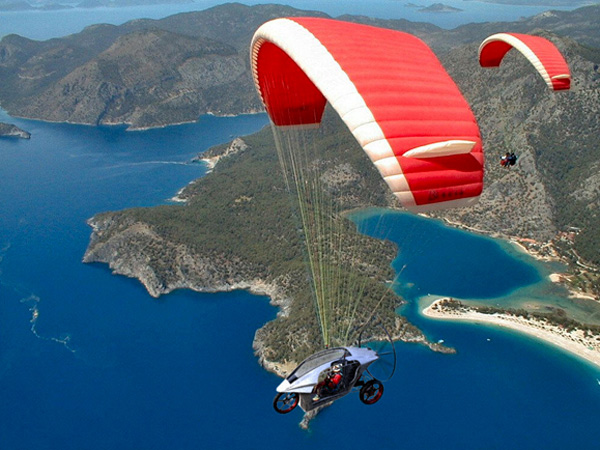 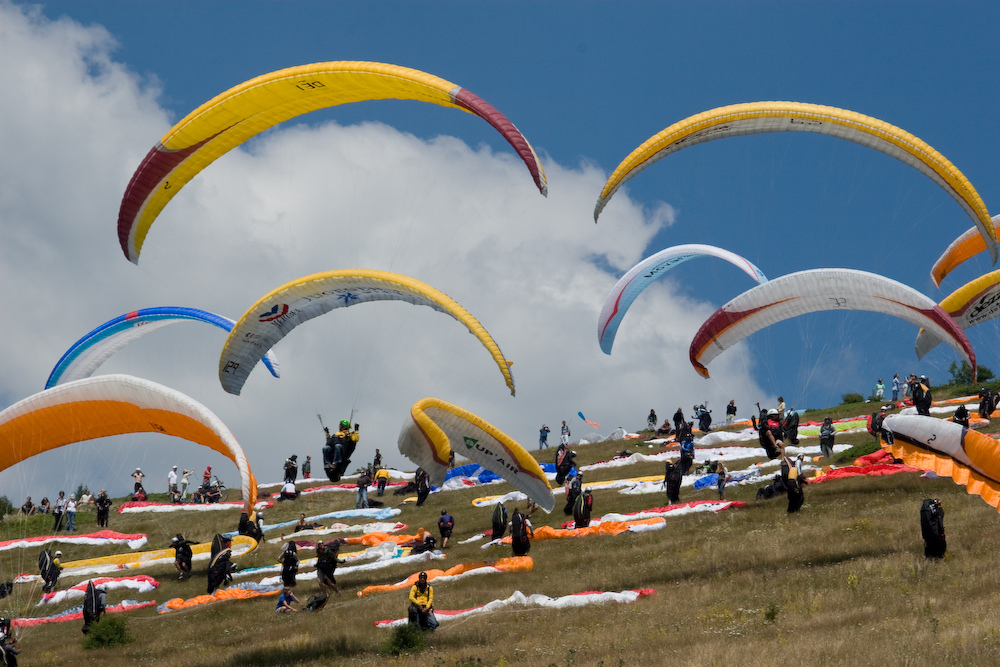 Paragliding
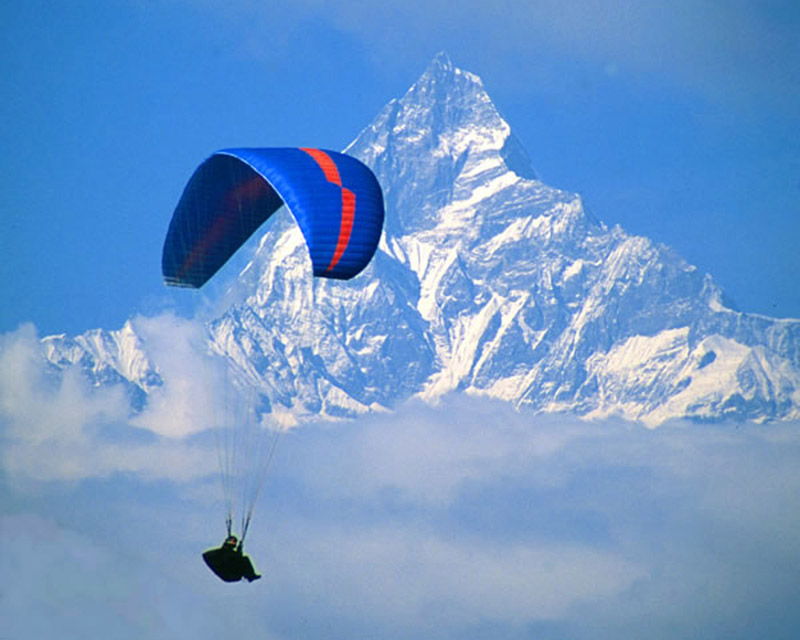 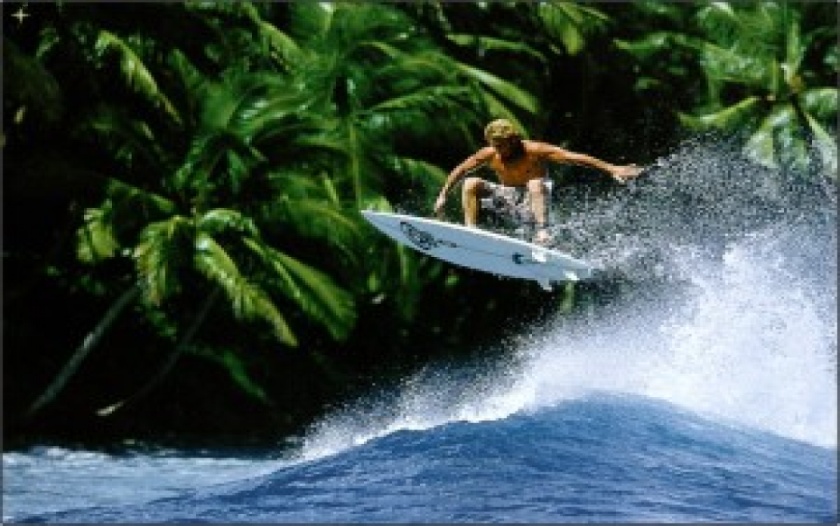 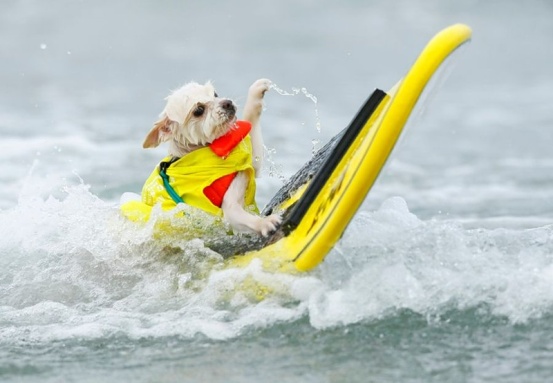 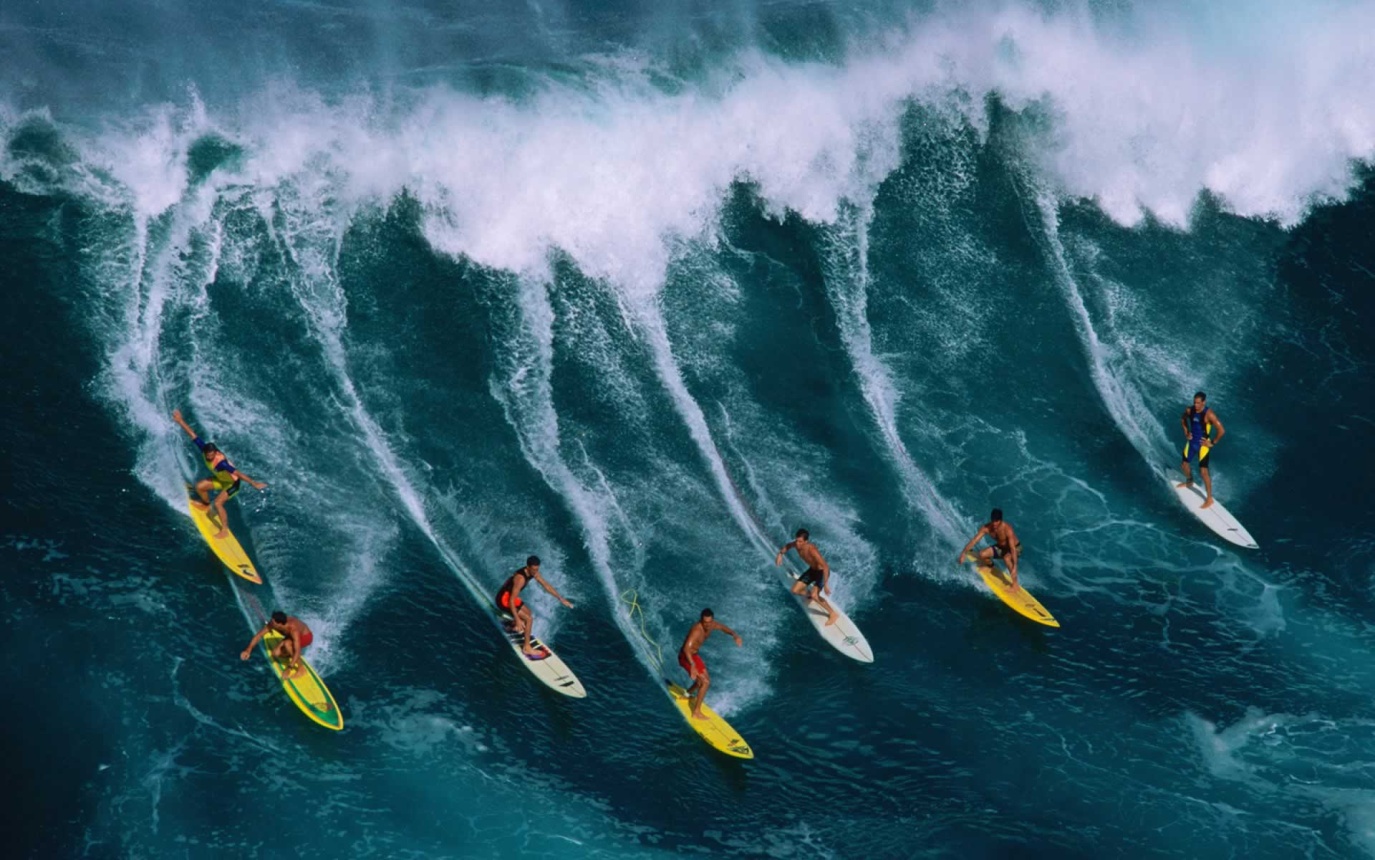 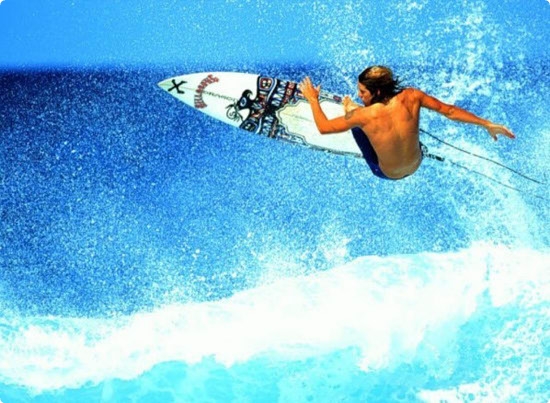 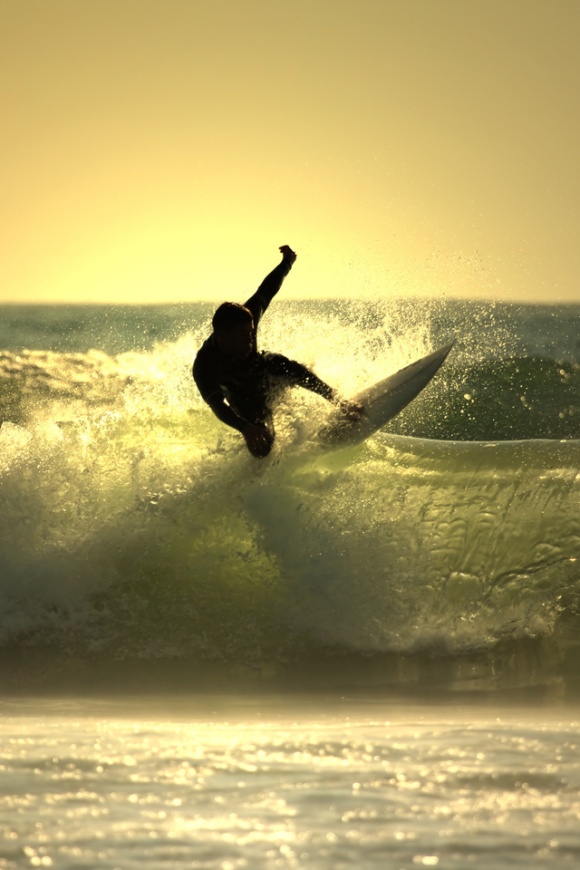 Surfing
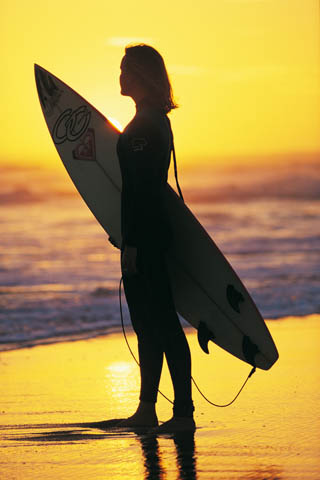 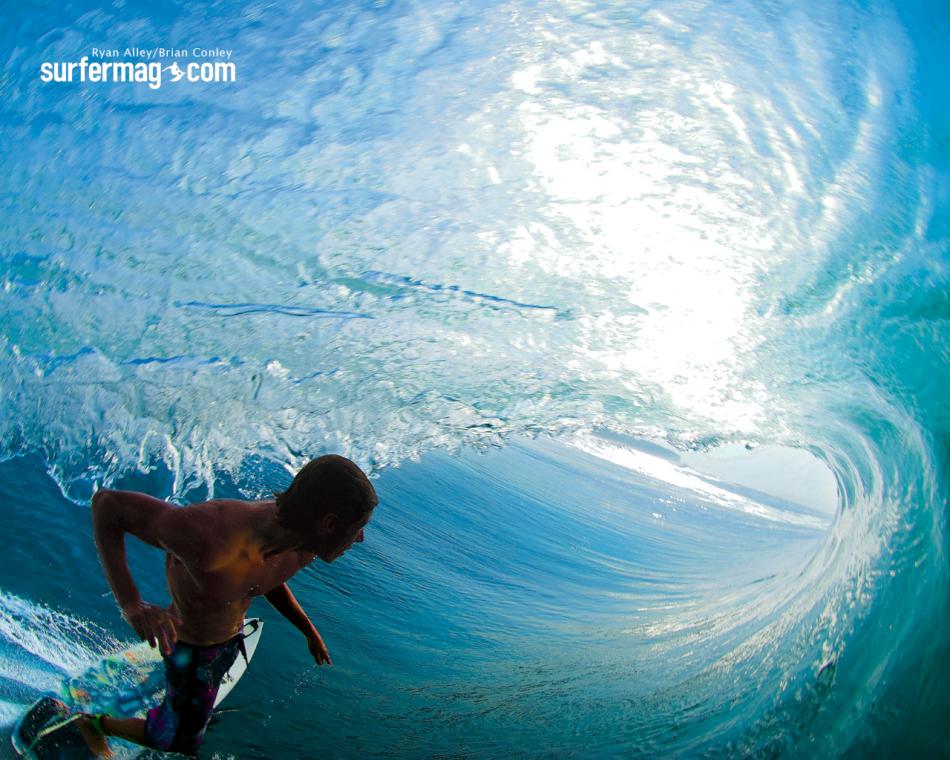 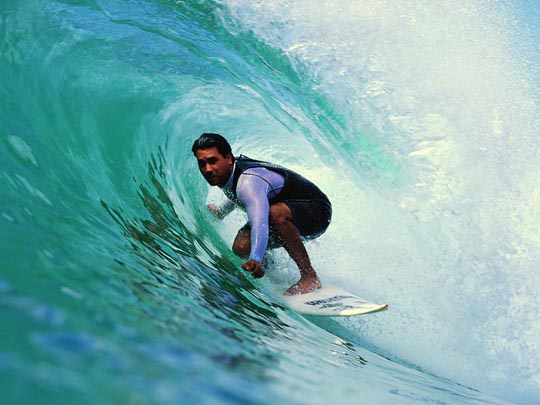 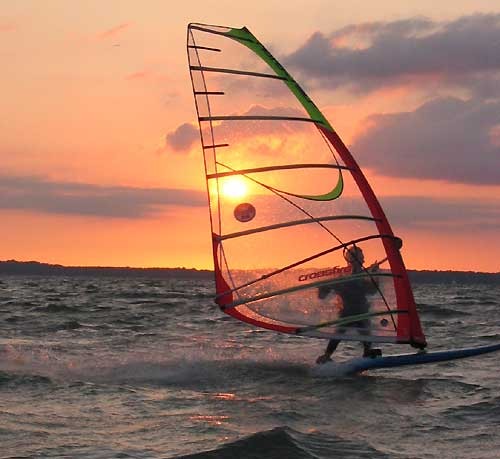 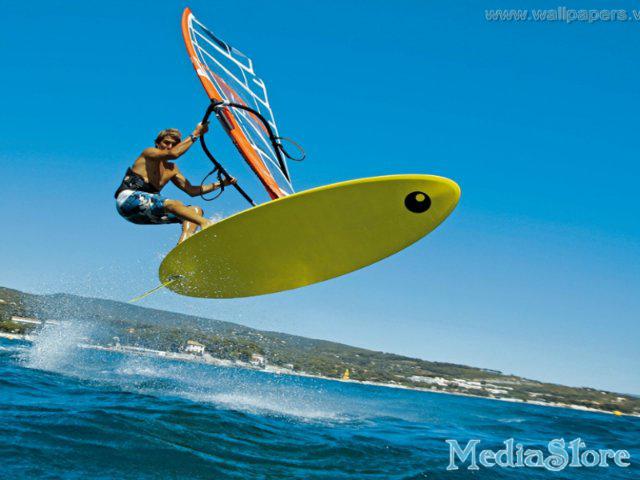 Windsurfing
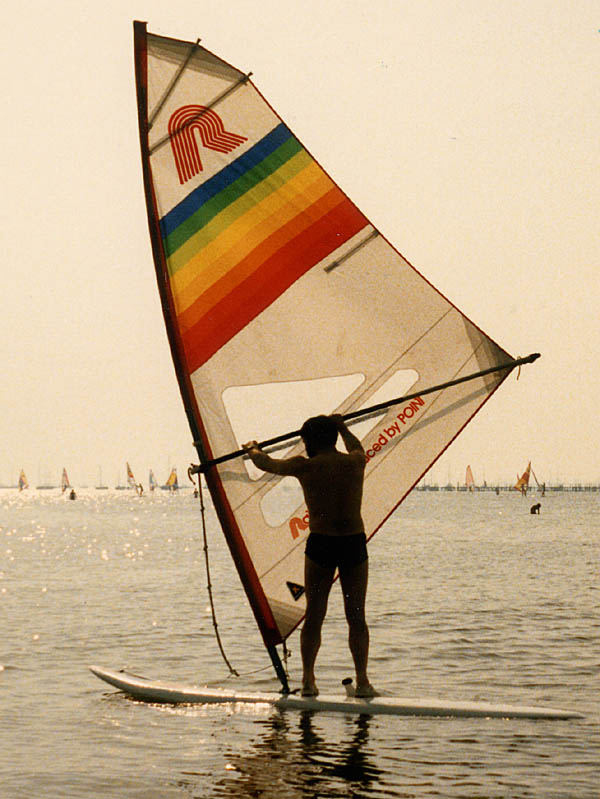 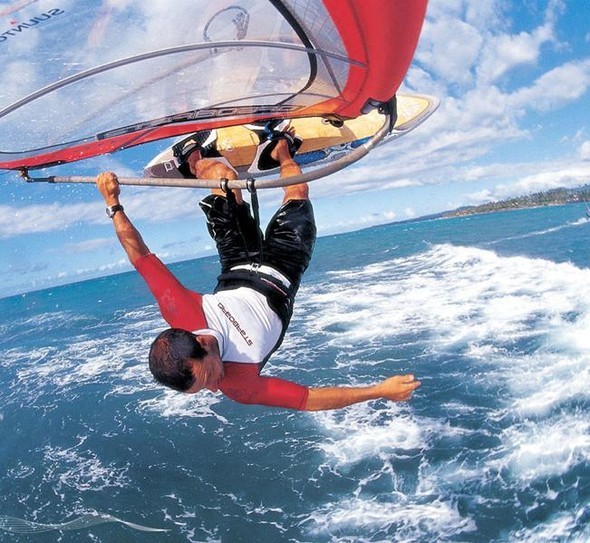 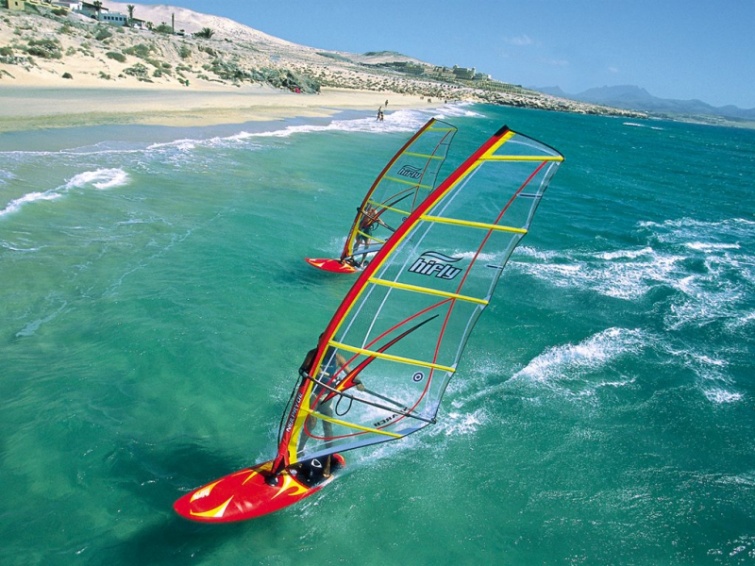 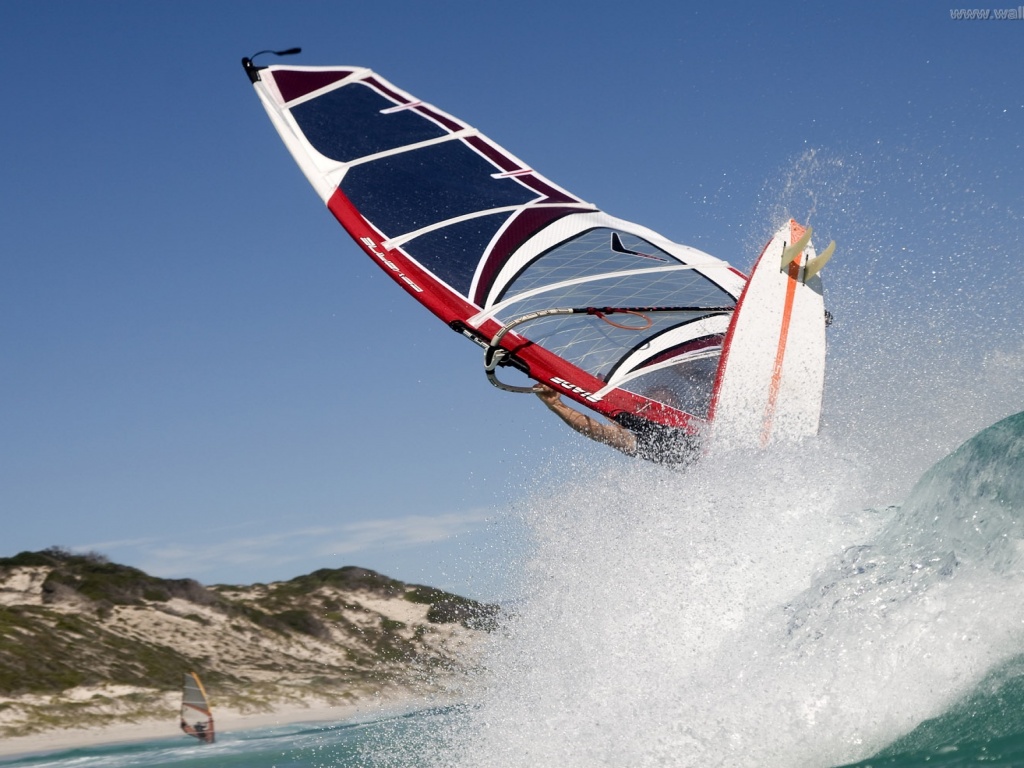 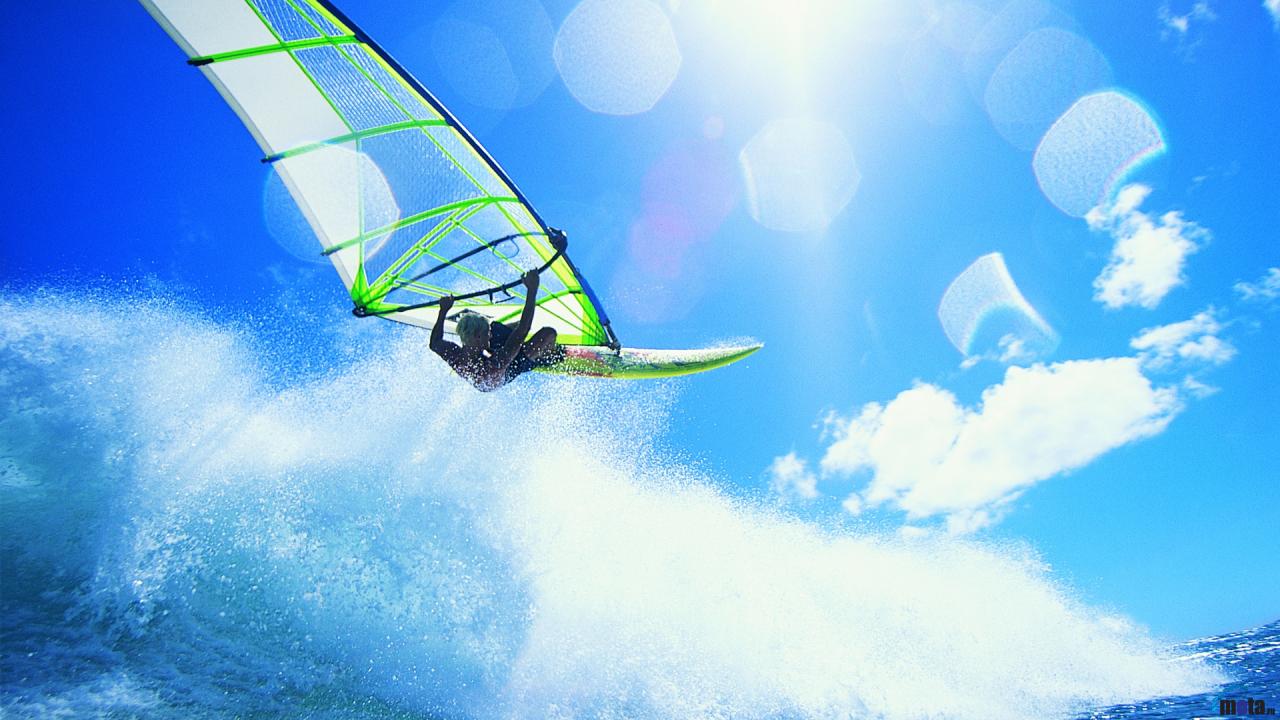 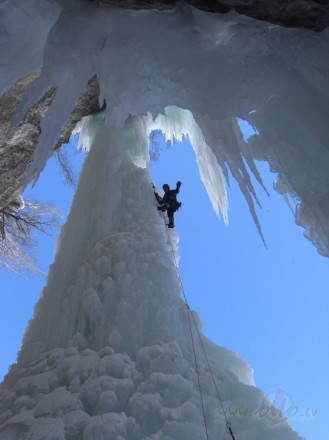 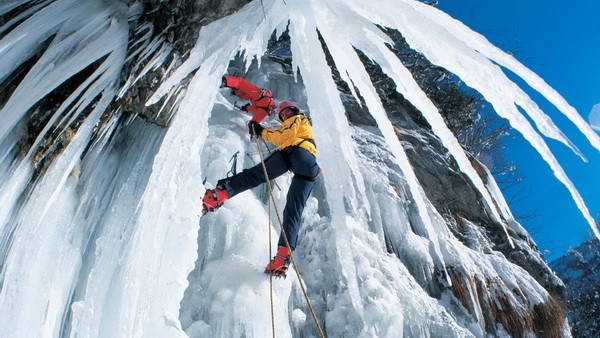 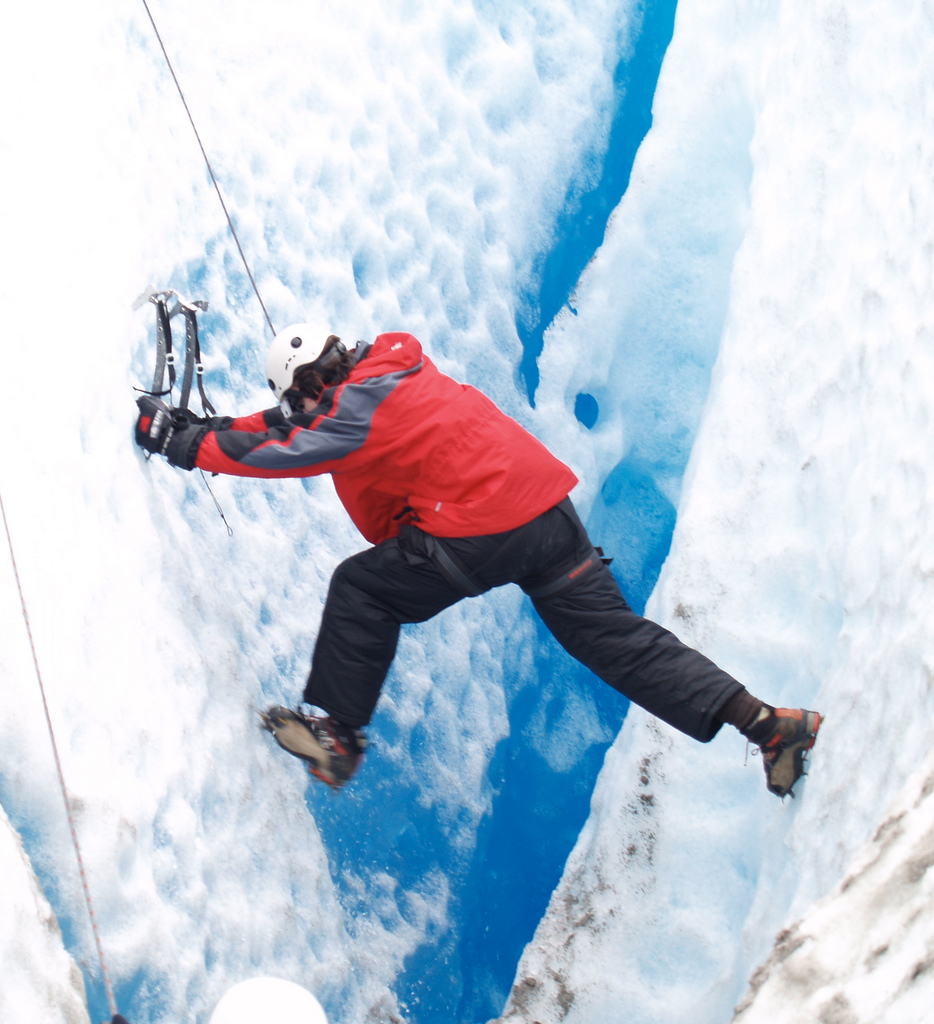 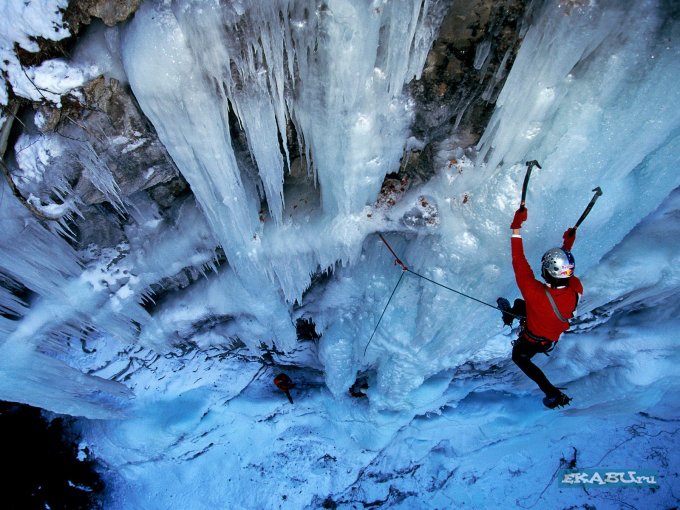 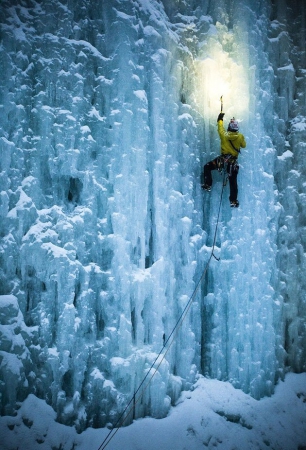 Ice Climbing
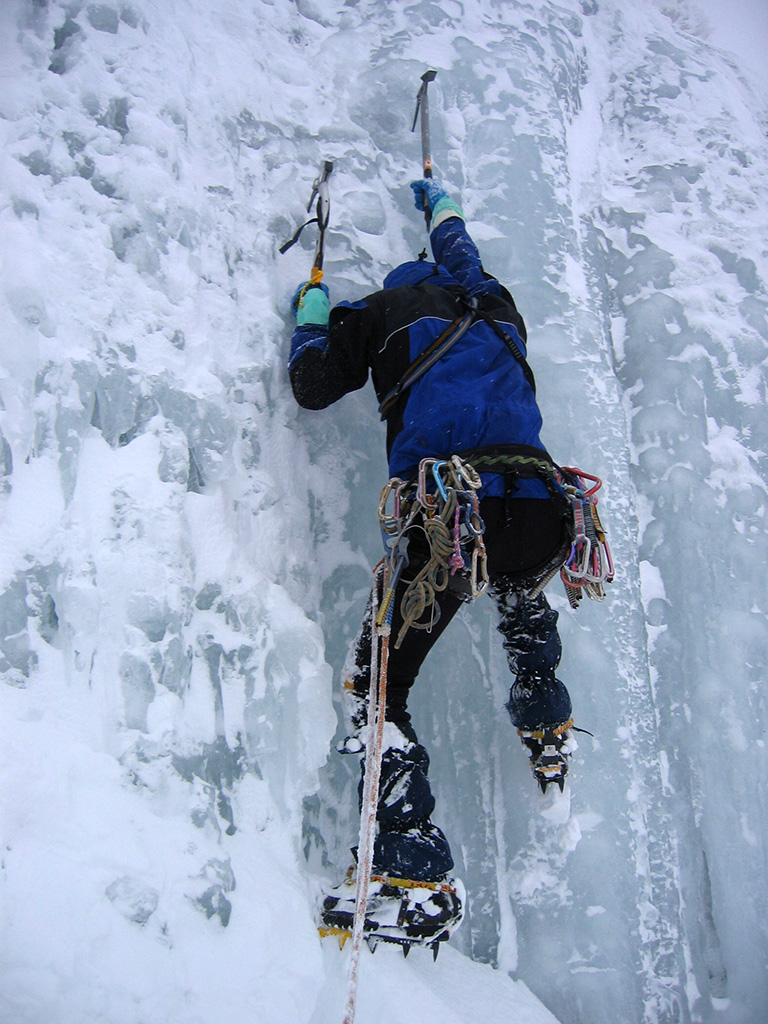 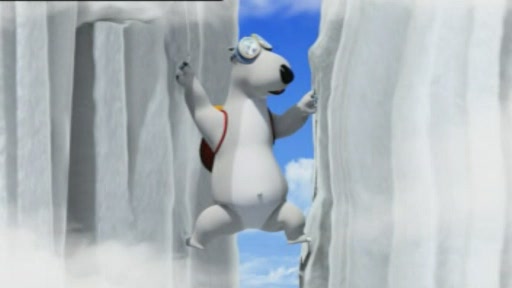 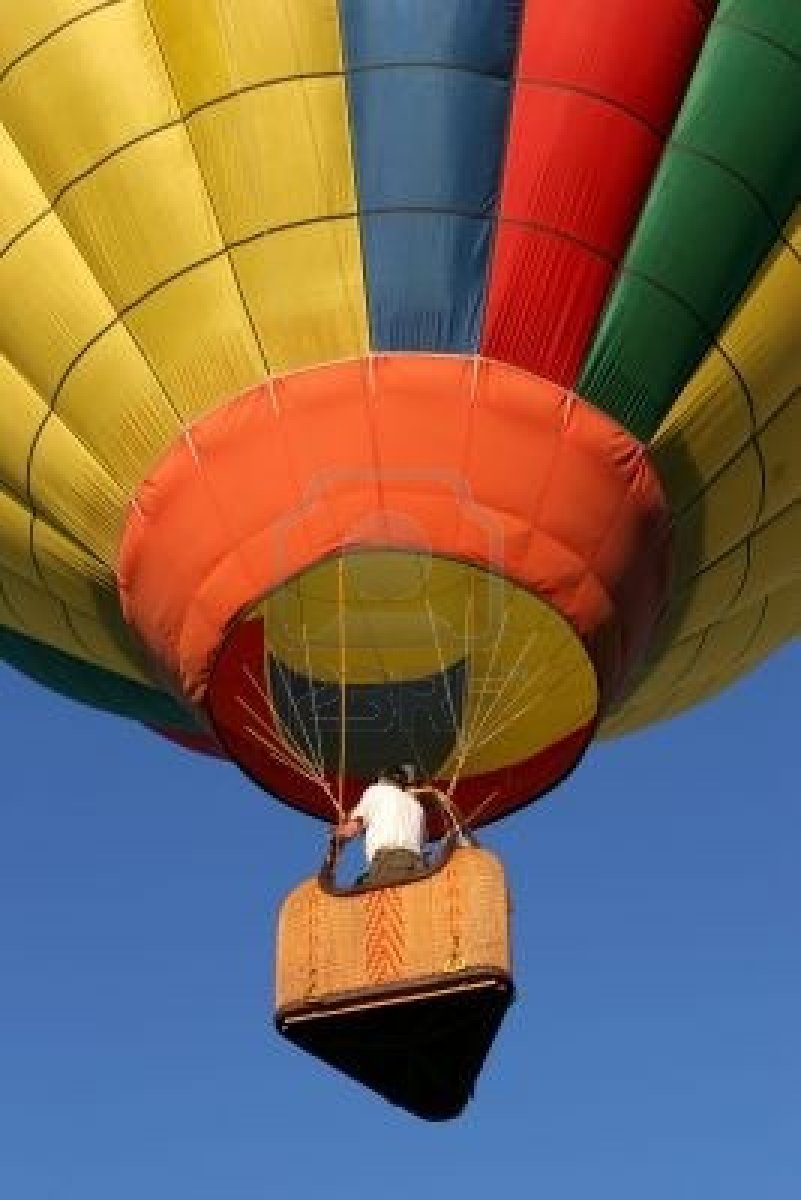 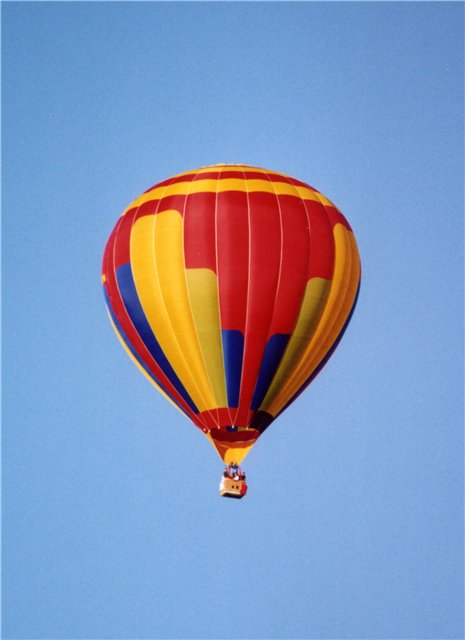 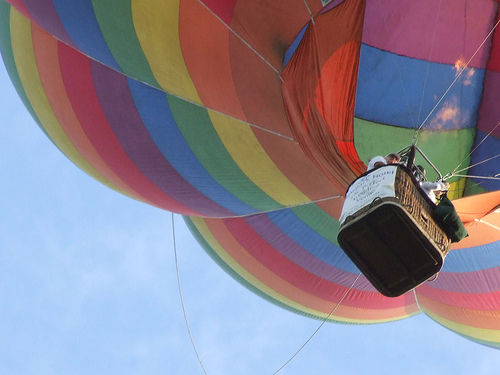 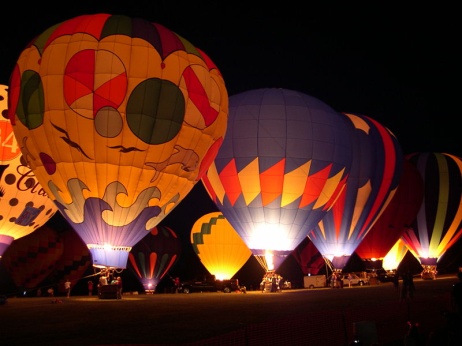 Hot Air Ballooning
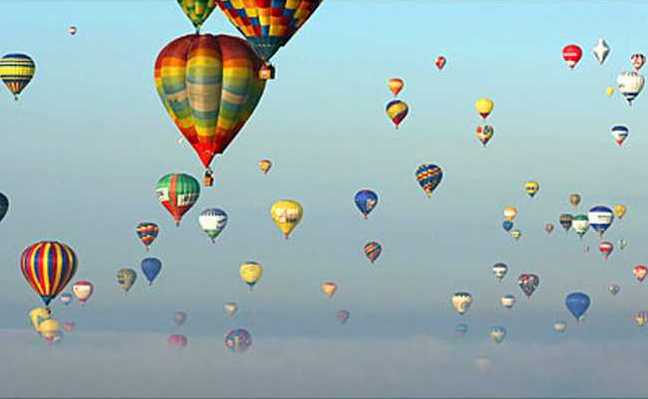 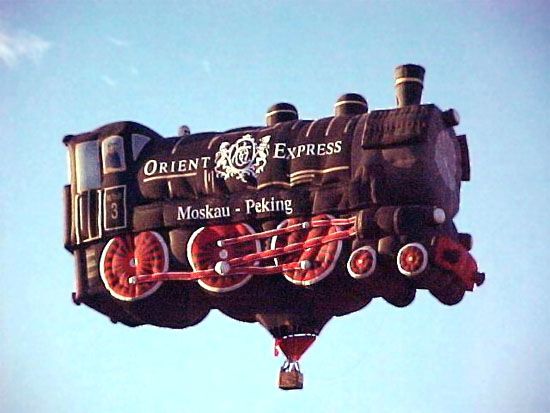 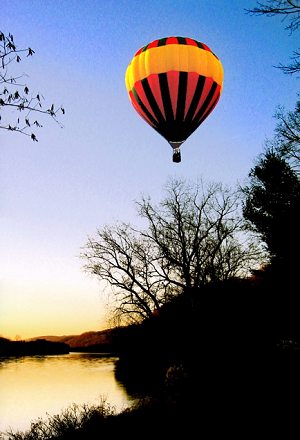 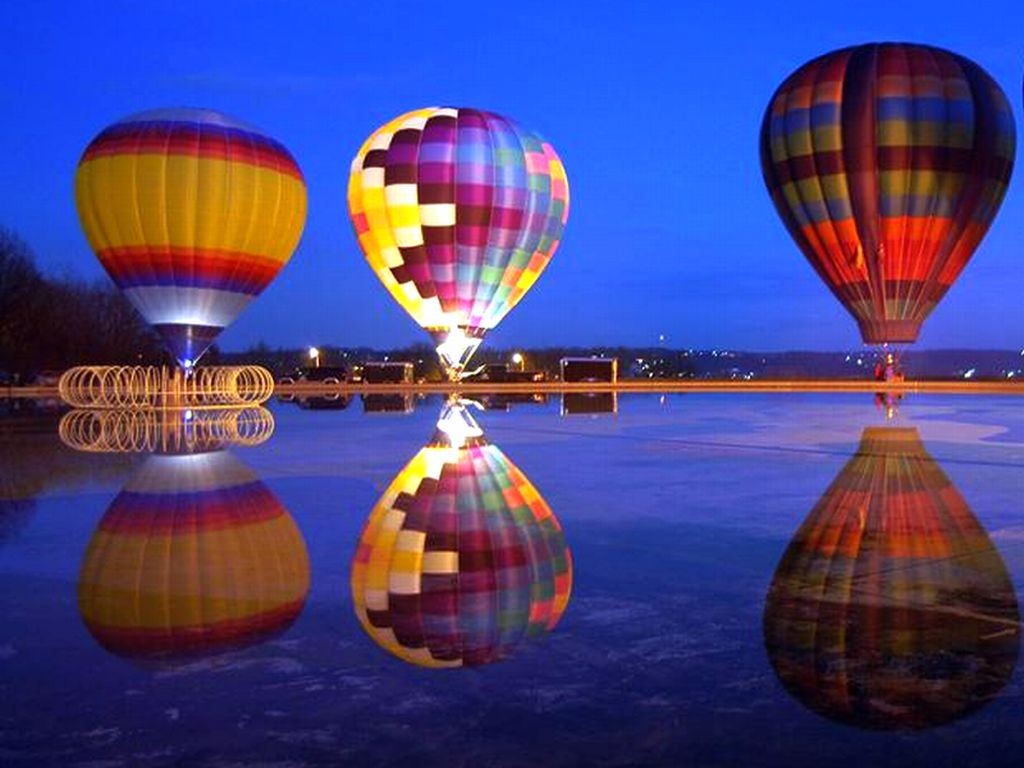 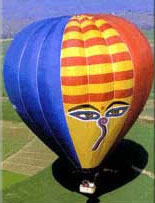 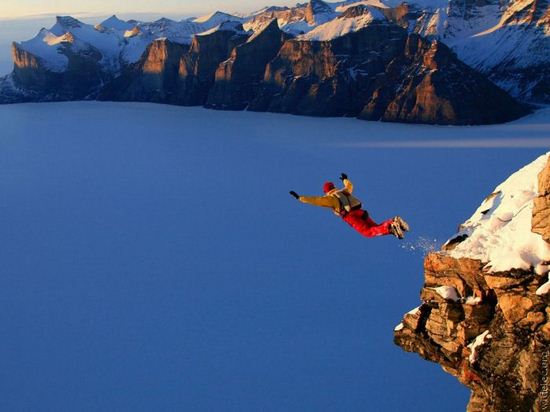 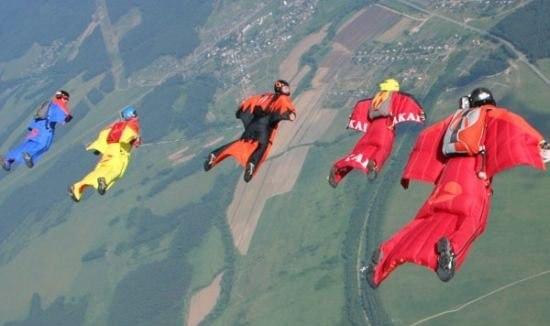 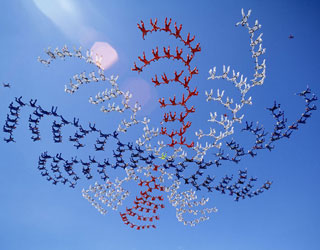 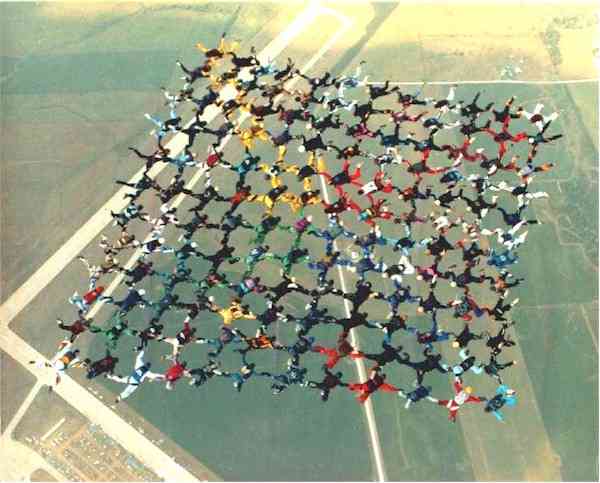 Skydiving
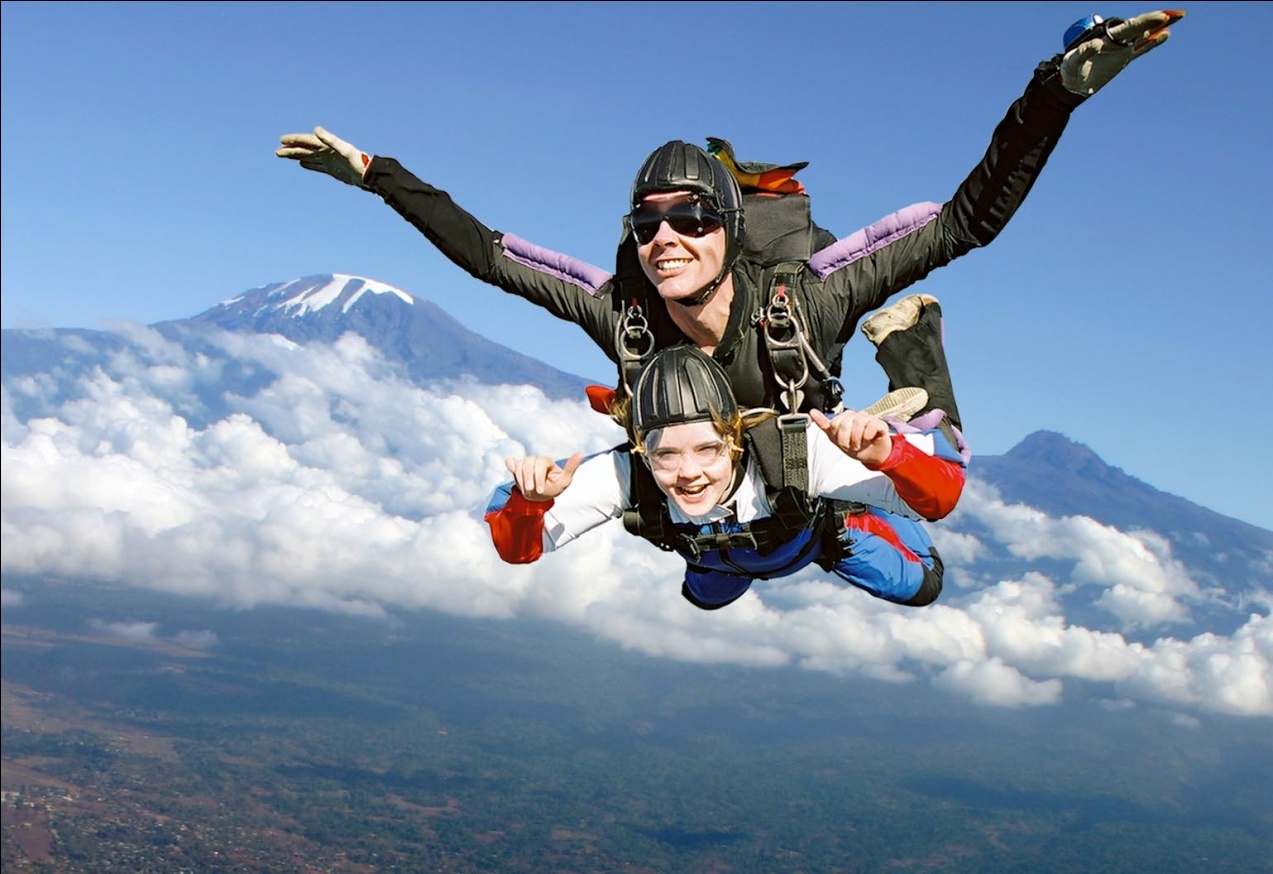 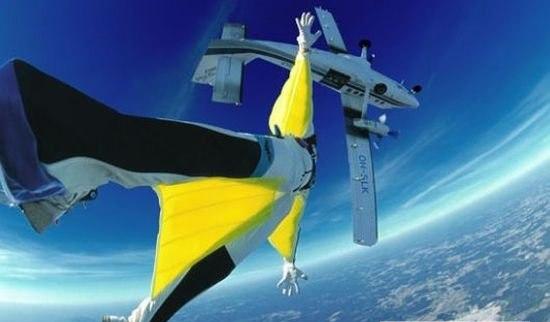 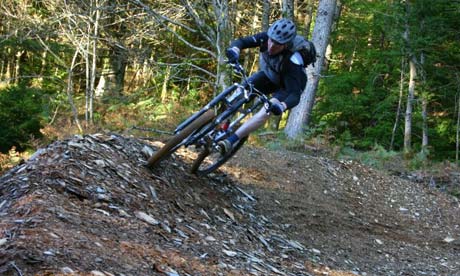 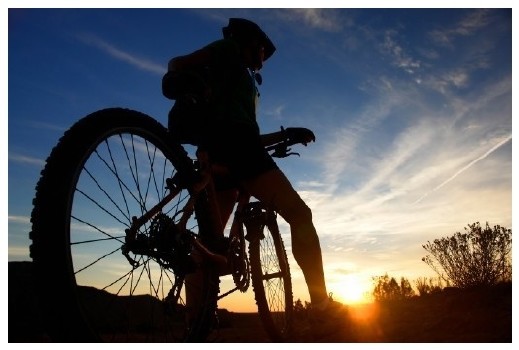 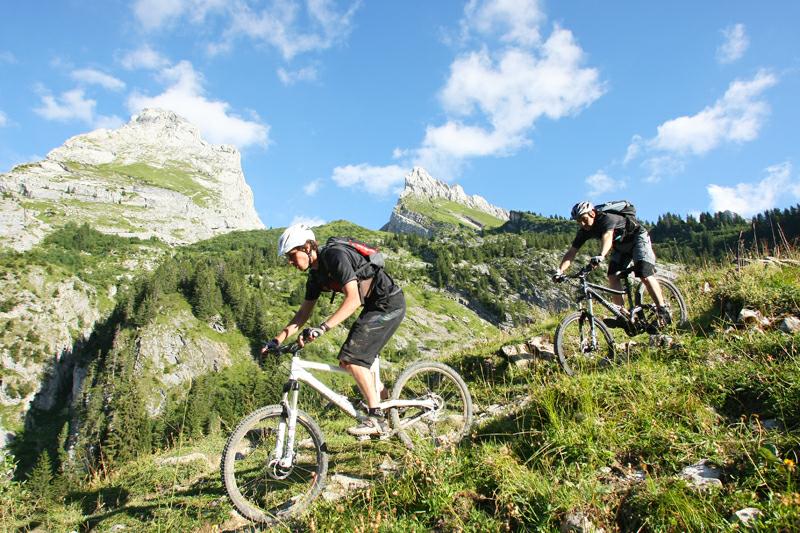 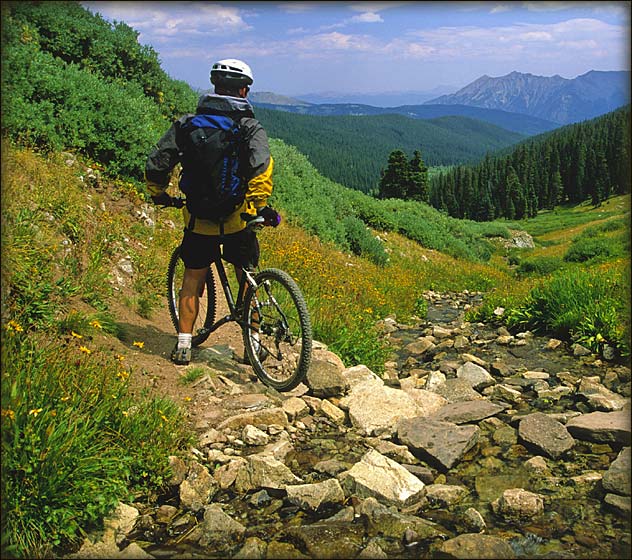 Mountain Biking
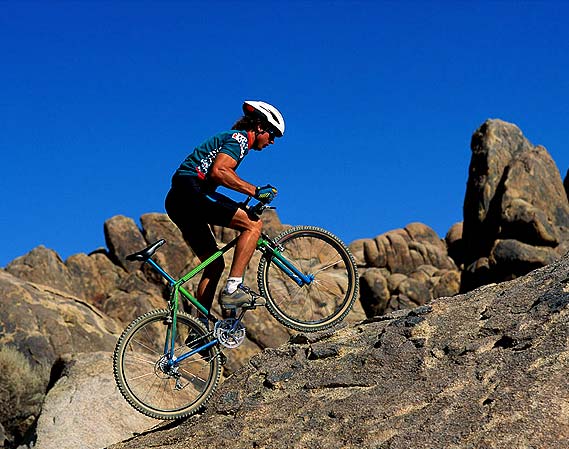 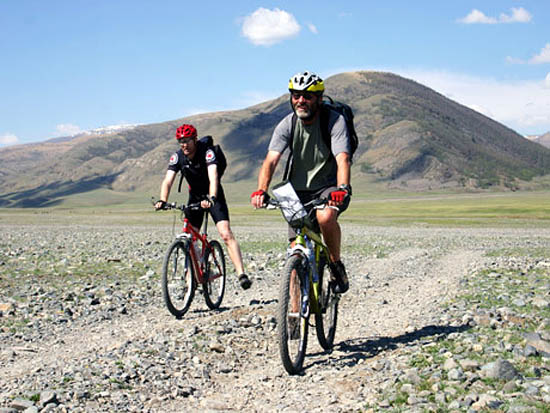 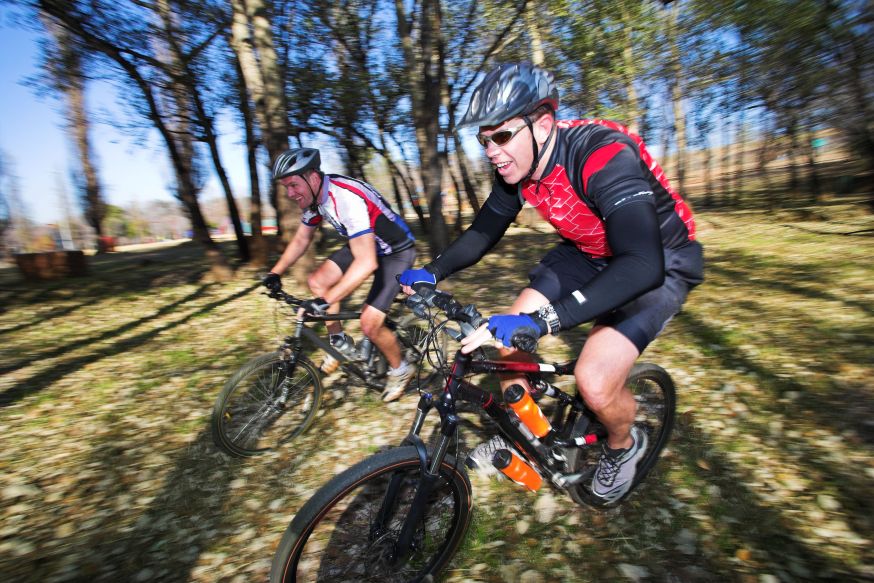 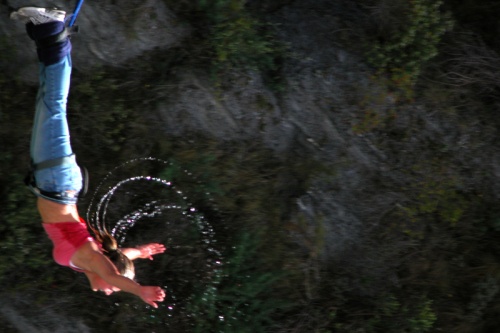 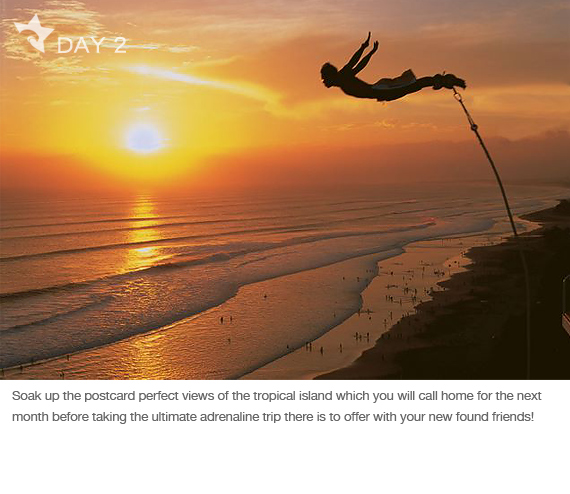 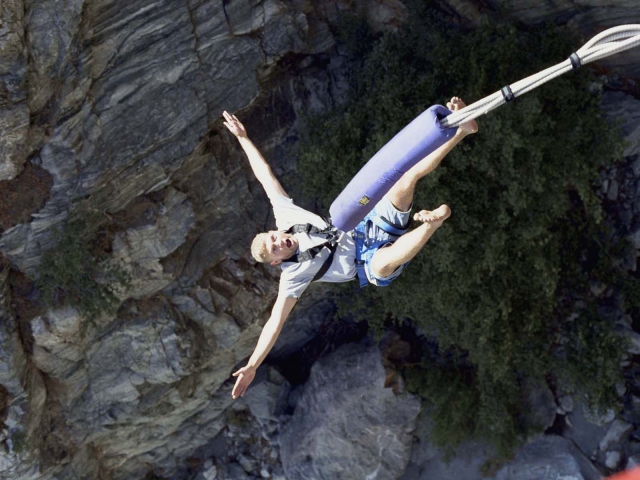 Bungee Jumping
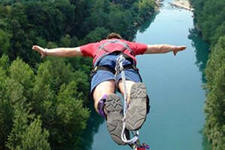 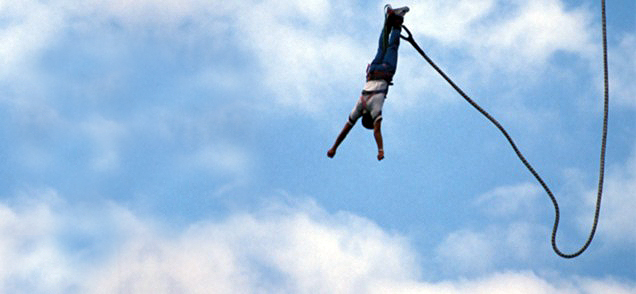 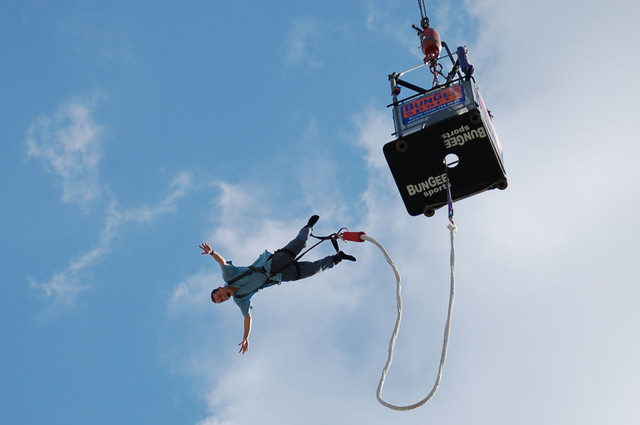 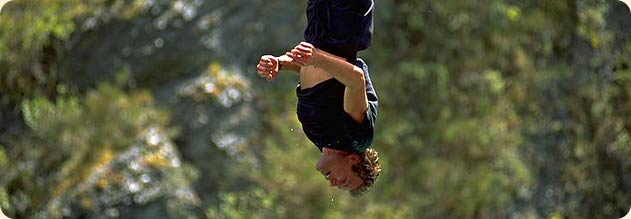 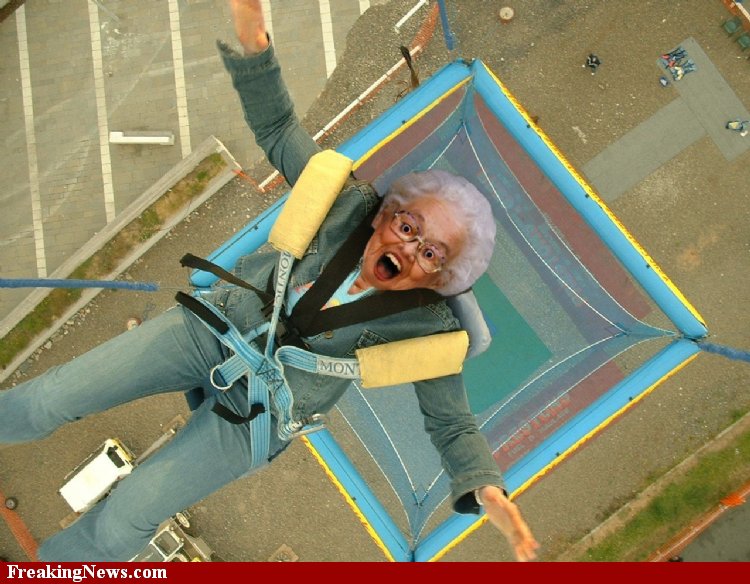 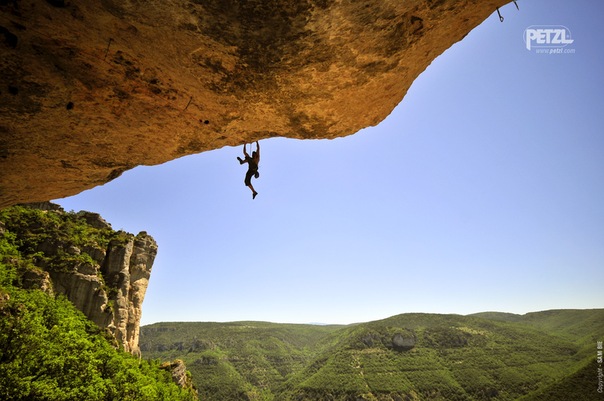 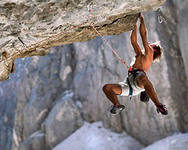 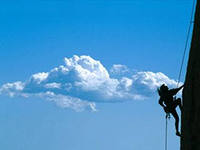 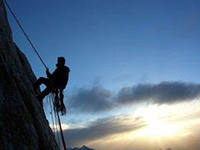 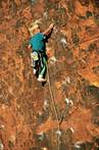 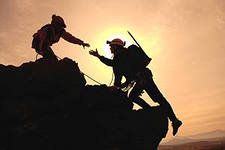 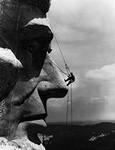 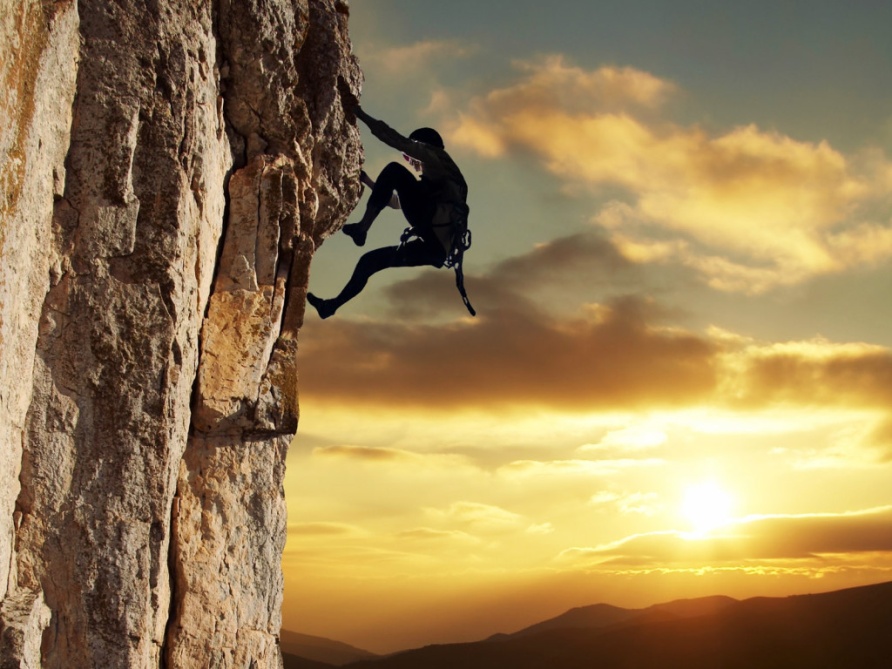 Mountaineering
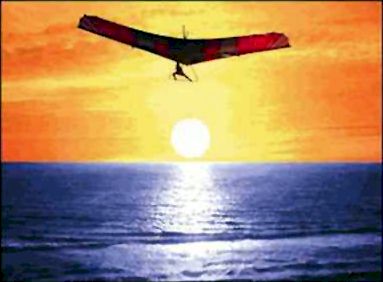